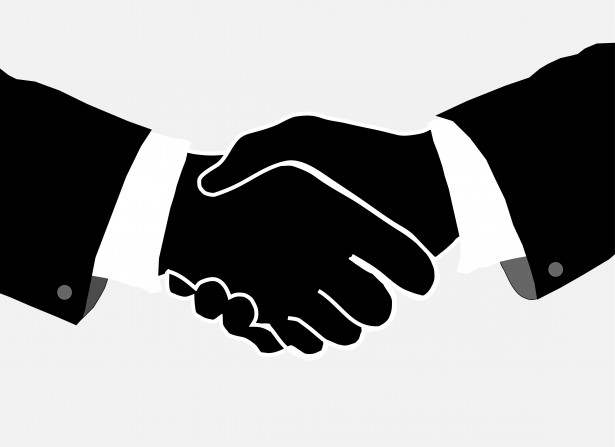 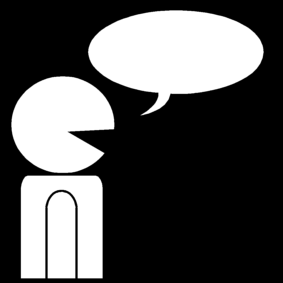 KENNISMAKINGVRAGENSTELLEN
DEZE WERKWOORDEN ONDER DE KNIE KRIJGEN 
 DEZE WERKWOORDEN ONDER DE KNIE KRIJGEN 
HEBBEN  				ZIJN
IK HEB MOOI WERK.	

IK HEB NIET VEEL TIJD.				
IK HEB TWEE FIETSEN.					
IK HEB TWEE KINDEREN.
IK BEN DOCENTE NEDERLANDS.

IK BEN NIET 20 JAAR OUD.  

IK BEN TSJECHISCHE.

IK BEN SPORTIEF.
HEBBEN  				ZIJN
zus / twee zussen	
broer/ twee broers
goed werk			
hond / kat / geen dier 
geen werk	 / veel werk	
groot huis / klein flat
auto  / fiets / drie fietsen
(geen/veel) kinderen		
veel geld / veel vrienden
…
(niet) sportief / musicaal 
	
20/18/25 jaar oud	
	
student(e) Nederlands en ...

uit Slowakije / Tsjechië	
	
geboren in april / juni	
	 
lang / mager / klein/ dik
NU EVEN OPSTAAN EN RONDLOPEN…
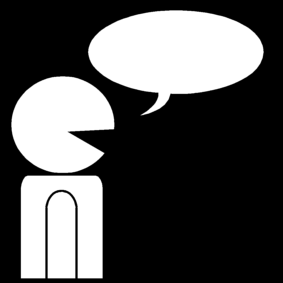 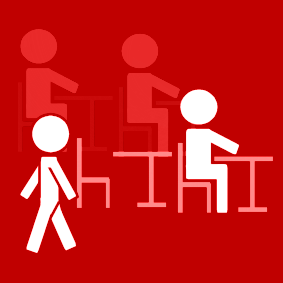 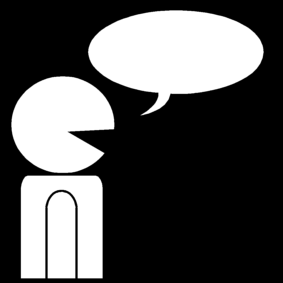 VRAGEN STELLEN & collega met dezelfde antwoorden vinden
HEB JE HUISDIEREN? HEB JE EEN HOND?    IK OOK!

HEB JE EEN BROER?   IK NIET, IK HEB EEN ZUS. 

BEN JE STUDENTE ENGELS?  IK OOK. 

BEN JE SPORTIEF?  IK NIET.   IK wel. 

(je wil een collega met 3 dezelfde antwoorden vinden)
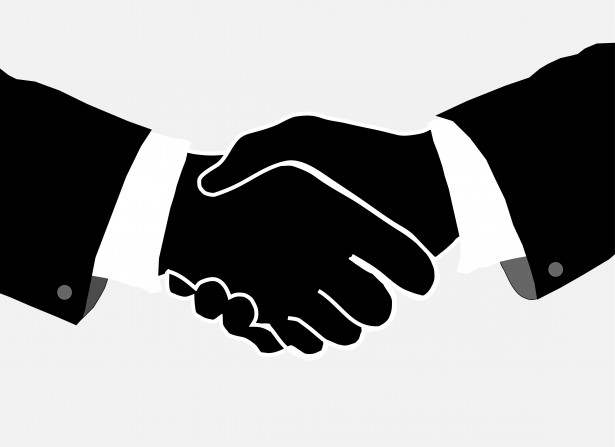 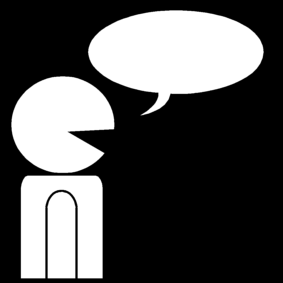 Wanneer ben je jarig?
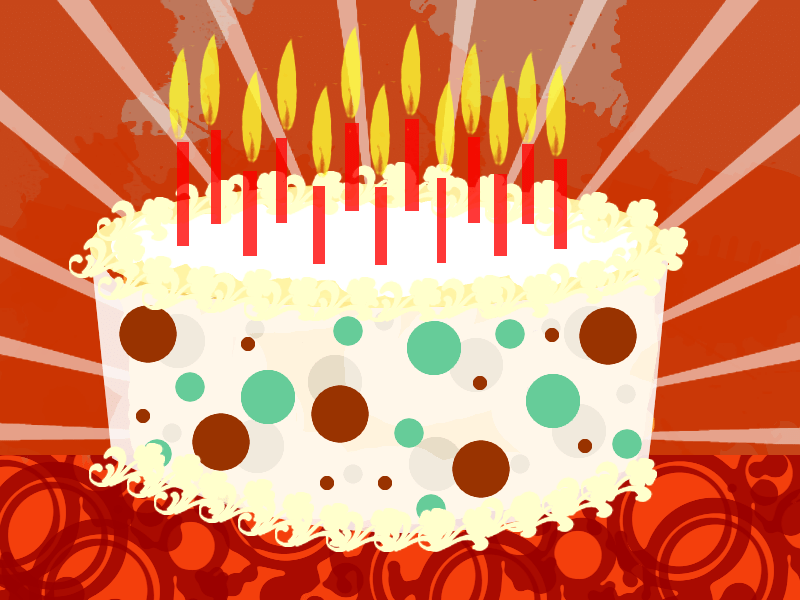